A Model for Application Slowdown Estimation in On-Chip Networks and Its Use for Improving System Fairness and Performance
Xiyue Xiang*, Saugata Ghose†, Onur Mutlu†§, Nian-Feng Tzeng*
*University of Louisiana at Lafayette
†Carnegie Mellon University
§ETH Zürich
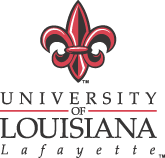 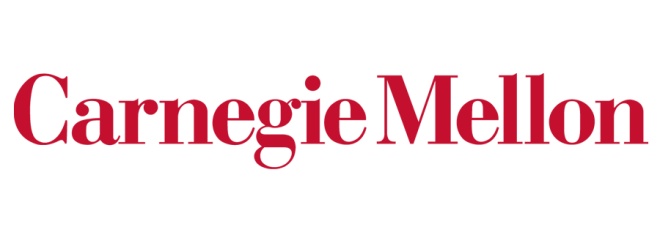 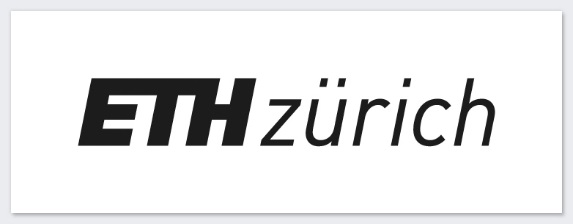 [Speaker Notes: My name is  

The design and use of a model to …….]
Executive Summary
Problem: inter-application interference in on-chip networks (NoCs)
In a multicore processor, interference can occur due to NoC contention
Interference causes applications to slow down unfairly
Goal: estimate NoC-level slowdown at runtime, and use slowdown information to improve system fairness and performance
Our Approach
NoC Application Slowdown Model (NAS): first online model to quantify inter-application interference in NoCs
Fairness-Aware Source Throttling (FAST): throttle network injection rate of processor cores based on slowdown estimate from NAS
Results
NAS is very accurate and scalable: 4.2% error rate on average (8×8 mesh)
FAST improves system fairness by 9.5%, and performance by 5.2%(compared to a baseline without source throttling on a 8×8 mesh)
2
[Speaker Notes: As multiple applications running concurrently on the same multi-core system, they will interfere with each other at different locations, such as LLC, DRAM, or NoC. This interference is likely to cause applications to slow down unevenly. Although there are some prior works dealing with slowdown in LLC and DRAM, they are either based on a small system without using NoC or simple ignore the interference effect in NoC. Therefore, in this work, our goal is to estimate the slowdown primarily caused by inter-application interference in NoCs, and to use it to improve system performance and fairness.

We proposed NAS, which is the first model to quantify ….. At runtime without using any priori information.
FAST is a hardware mechanism to throttle NoC nodes based on run-time application slowdown estimates.]
Motivation: Interference in NoCs
2.7×
1.6×
16 copies of each application run concurrently on a 64-core processor
Root cause: 
NoC bandwidth is shared
Interference slows down applications and increases system unfairness
3
[Speaker Notes: To study the impact of inter-application interference in NoC, we run a simulation with 4 applications selected from SPEC CPU2006 benchmark. 16 copies of each applications run concurrently on the same chip. As we can see, application interfere with each other as the NoC bandwidth is shared, causing application slowdown. Even though when they run on the same system, some applications are getting hurt much more unfairly than others.
An unfair system may lead to overall system performance degradation, prevent fair progress of different applications, and cause starvation of unfairly-treated applications.

Let me formally define the application slowdown. It is computed as the ratio of tshared to talone. Tshared is the execution time when the application runs concurrently with others, and Talone is the execution time when it actually runs standalone. In this work, the slowdown of application is the ratio of execution time with interference to the execution time without interference. 

Therefore, it would be nice if we have some kind of mechanism to ensure that applications are running in a relatively equal pace with improved overall system performance. However, we need to find out how much slowdown each application suffers at runtime to begin with.]
NAS: NoC Application Slowdown Model
tshared: measured directly
talone: unknown at runtime
Challenges: 
Flit-level delay ≠ slowdown
Node D
Node S
request
response
Each request involves multiple packets
4
[Speaker Notes: While the shared execution time can be measured directly during execution, the alone execution time is unknown at runtime. Although we can actually obtain it through application offline profiling by actually running the application standalone, obtaining such prior knowledge can be very costly, and most of the time, is infeasible.

In fact, online estimation of slowdown is preferred, as we can use it with various QoS techniques. Therefore, we propose NAS, NoC-level application slowdown model to estimate the inter-application interference in NoC at run-time.

Instead of measure talone directly, we estimate the application stall time delta_t_stall due to inter-application interference, and deducted it from the shared execution time to approximate talone. The application time is the prolong execution time due to inter-application interference. As such, we simplify the problem to track delta_t_stall, the application stall time caused by inter-application interference. There are three major challenges.

First, the communication in a NoC takes place in different granularities. Usually, an L1 miss involves multiple requests originated at different nodes. Each request involves multiple packets. Each packet consists of multiple flits.  Therefore, we need to correlate the interference delay with the application stall time at different granularities.

Second, as the contention events occurs randomly and distributive across the network, 
designing a simple and cost-effective tracking mechanism is challenging. 

Last but not least, the delay associate with a request may be overlapped due to instruction- and memory-level parallelism. So not all of the delay contributes to application stall time. 

Therefore, the basic idea of NAS is to track the delay at different granularities and decide the latency that impact on the application stall time.

As the flit is the smallest transferrable unit, we will start with tracking the flit level interference.]
NAS: NoC Application Slowdown Model
tshared: measured directly
talone: unknown at runtime
Challenges: 
Flit-level delay ≠ slowdown
Random and distributive
Overlapped delay
Node D
Node S
A packet is formed by multiple flits
Basic idea: track delay and calculate ∆tstall
4
[Speaker Notes: While the shared execution time can be measured directly during execution, the alone execution time is unknown at runtime. Although we can actually obtain it through application offline profiling by actually running the application standalone, obtaining such prior knowledge can be very costly, and most of the time, is infeasible.

In fact, online estimation of slowdown is preferred, as we can use it to inform many techniques to regulate the execution. Therefore, we propose NAS, NoC-level application slowdown model to estimate the inter-application interference in NoC at run-time.

Instead of measure talone directly, we estimate the application stall time delta_t_stall due to inter-application interference, and deducted it from the shared execution time to approximate talone. The application time is the prolong execution time due to inter-application interference. As such, we simplify the problem to track delta_t_stall, the application stall time caused by inter-application interference. There are three major challenges.

First, the communication in a NoC takes place in different granularities. Usually, an L1 miss involves multiple requests originated at different nodes. Each request involves multiple packets. Each packet consists of multiple flits.  Therefore, we need to correlate the interference delay with the application stall time at different granularities.

Second, as the contention events occurs randomly and distributive across the network, 
designing a simple and cost-effective tracking mechanism is challenging. 

Last but not least, the delay associate with a request may be overlapped due to instruction- and memory-level parallelism. So not all of the delay contributes to application stall time. 

Therefore, the basic idea of NAS is to track the delay at different granularities and decide the legitimate delay contributing to the actual application stall time.

As the flit is the smallest transferrable unit, we will start with tracking the flit level interference.]
14
15
12
13
Flit-Level Interference
10
11
9
8
5
6
7
4
1
2
3
0
Three interference events
Injection
Virtual channel arbitration
Switch arbitration
Each flit carries an additional field ∆tflit
If arbitration loses, ∆tflit = ∆tflit + 1
Node
MSHRs
Core
Shared LLC Slice
L1
NI
Router
Sum up arbitration delays due to interference
5
[Speaker Notes: This figure here shows us a typical NoC-based multi-processor, which is used throughout our study. Each node may contain an out-of-order core, a private L1 instruction and data cache, a shared L2 cache slice, a Network Interface (or NI), and a router. MSHR here is used to track all the outstanding L1 requests and also used for network packets reassembly.

In a conventional VC router, as we can see, the buffers and xbar are shared resources, which causes inter-application interference. Therefore, we identify 3 interference events: injection, VA, and SA. To track the flit-level interference, each flit carries an additional filed delta_t_flit, which is increment every time when it loss the arbitration.]
Packet-Level Interference
1    2    3    4    5
Alone run:
treassembly = M cycles (M=5)
f1
f2
f3
f4
f5
Packet’s flits arrive consecutively when there is no interference
1    2    3    4    5    6    7    8    9   10   11
Shared run:
f3
f5
f2
f4
f1
M-cycle 
reassembly
Tfirst_arrival =3
Tlast_arrival=11
Track increase in packet reassembly time
6
[Speaker Notes: Packet-level interference is determined when all of the constituent flits of a packet arrive at the destination node. However, we cannot simply add up the flit-level interference delay to determine packet level interference. This is because the transit latencies of flits overlap with each other.

I will use an example to illustrate the pattern of a packet’s flits arrive at the destination router.
In the alone run, we observe that a packet’s flits, most of time, arrive consecutively when there is no inter-application interference.

Let’s see what happen in case of a shared run under the presence of interference. The first flit is delayed 2 cycles due to interference and arrives at cycle 3. So delta_t_first equals 2 and T_first_arrival equals 3. Then, the rest of flits are delayed by 1 cycle each, and arrives subsequently.  At cycle 11, the last flit arrive. So the new reassembly latency is from Tfirst_arrival to Tlast_arrival. Given that the reassembly latency is M cycles when there is interapplication interference, the increased reassembly latency compared with alone run is simply ……. 
Then, the packet-level delay consists of two parts, including the interference delay of the first flit, as well as the increased reassembly time. 
In the example, delta_packet is computed as … leading to 5 cycles packet delay due to interference.]
Request-Level Interference
Request packet delayed by 5 cycles due to inter-application interference
Node D
Node S
1
0
Leverage closed-loop packet behavior to accumulate ∆tpacket
Inheritance Table: lump sum of ∆tpacket for associated packets
7
[Speaker Notes: Servicing a memory request via the NoC involves a sequence of packets originated at different nodes. 

The interference delay of a memory request is simply the lumped sum interference delay from all the associated packets. Since many of these packets do not go back to the requesting node, a small data structure, called the inheritance table, is added to the network interface to perform the summation operation.

Then, we leverage the close-loop formed by the control and data packets to carry the result back the requester.  

As a result, the delay of a memory request simply equals to the interference delay of the last packet arriving at the requestor. 

I will use an example to walk through the process for obtaining the request-level interference.

Delta_t_packet contains the cumulative interference delay of both the request and
response packets.]
Request-Level Interference
Request packet delayed by 5 cycles due to inter-application interference
Node D
Node S
1
Register request packet info in
inheritance table (Δtpacket = 5)
2
0
5
5
NI
LLC Slice
Cacheaccess
Inheritance Table
3
Generate response packet,
inheriting Δtpacket from table
4
Leverage closed-loop packet behavior to accumulate ∆tpacket
Inheritance Table: lump sum of ∆tpacket for associated packets
7
[Speaker Notes: Servicing a memory request via the NoC involves a sequence of packets originated at different nodes. 

The interference delay of a memory request is simply the lumped sum interference delay from all the associated packets. Since many of these packets do not go back to the requesting node, a small data structure, called the inheritance table, is added to the network interface to perform the summation operation.

Then, we leverage the close-loop formed by the control and data packets to carry the result back the requester.  

As a result, the delay of a memory request simply equals to the interference delay of the last packet arriving at the requestor. 

I will use an example to walk through the process for obtaining the request-level interference.

Delta_t_packet contains the cumulative interference delay of both the request and
response packets.]
Request-Level Interference
Request packet delayed by 5 cycles due to inter-application interference
Node D
Node S
1
Register request packet info in
inheritance table (Δtpacket = 5)
2
5
5
NI
LLC Slice
Cacheaccess
Cacheaccess
Inheritance Table
3
3
Response packet delayed by 3 cyclesdue to inter-application interference
5
Generate response packet,
inheriting Δtpacket from table
4
Leverage closed-loop packet behavior to accumulate ∆tpacket
Inheritance Table: lump sum of ∆tpacket for associated packets
7
[Speaker Notes: Servicing a memory request via the NoC involves a sequence of packets originated at different nodes. 

The interference delay of a memory request is simply the lumped sum interference delay from all the associated packets. Since many of these packets do not go back to the requesting node, a small data structure, called the inheritance table, is added to the network interface to perform the summation operation.

Then, we leverage the close-loop formed by the control and data packets to carry the result back the requester.  

As a result, the delay of a memory request simply equals to the interference delay of the last packet arriving at the requestor. 

I will use an example to walk through the process for obtaining the request-level interference.

Delta_t_packet contains the cumulative interference delay of both the request and
response packets.]
Request-Level Interference
Request packet delayed by 5 cycles due to inter-application interference
Node D
Node S
1
Register request packet info in
inheritance table (Δtpacket = 5)
2
8
5
NI
LLC Slice
Cacheaccess
Cacheaccess
Inheritance Table
3
3
Final value
of Δtpacket
is 8 cycles
Response packet delayed by 3 cyclesdue to inter-application interference
5
Generate response packet,
inheriting Δtpacket from table
4
Leverage closed-loop packet behavior to accumulate ∆tpacket
Inheritance Table: lump sum of ∆tpacket for associated packets
Sum up delays of all associated packets
7
[Speaker Notes: Servicing a memory request via the NoC involves a sequence of packets originated at different nodes. 

The interference delay of a memory request is simply the lumped sum interference delay from all the associated packets. Since many of these packets do not go back to the requesting node, a small data structure, called the inheritance table, is added to the network interface to perform the summation operation.

Then, we leverage the close-loop formed by the control and data packets to carry the result back the requester.  

As a result, the delay of a memory request simply equals to the interference delay of the last packet arriving at the requestor. 

I will use an example to walk through the process for obtaining the request-level interference.

Delta_t_packet contains the cumulative interference delay of both the request and
response packets.]
Application Stall Time
ILP, MLP
App. stalls
Latency is hidden
Latency of critical request
ignored
Tcritical
Tservice
A memory request becomes critical if
It is the oldest instruction at ROB and ROB is full, and/or
It is the oldest instruction at LSQ and LSQ is full when the next is a memory instruction
For all critical requests
Count only request delays on critical path of execution time
8
[Speaker Notes: Once NAS has the request interference delay, it must determine how much of the request’s delay actually contributes to increasing the application stall time. 

Many requests can have their latencies overlapped completely in modern processors, and only critical requests actually contribute to the application stall time. Hence, the interference delay of non-critical requests simply ignored. 

Even for a critical request, some of its latency can be hidden due to instruction-level / memory-level parallelism.

This diagram shows us the latency of the critical request from the processor point of view.

Suppose Tcritical and Tservice is the time when  a request become critical and retired respectively. A memory request becomes critical if 1) or 2).

If a request is not critical and becomes critical because of interference, delta_t_stall_per_request is equal to T_service – T_critical. If a request is already critical, it is equal to the interference delay of the request directly.]
Using NAS to Improve Fairness
NAS provides online estimation of slowdown
Sum up flit-level arbitration delays due to interference
Track increase in packet reassembly time
Sum up delays of all associated packets
Determine which request delays causes application stall
Goal
Use NAS to improve system fairness and performance
FAST: Fairness-Aware Source Throttling
9
[Speaker Notes: As such, we can use NAS to estimate the slowdown caused by inter-application interference at run-time.]
A New Metric: NoC Stall-Time Criticality
Interference in NoCs 
has uneven impact
NoC Stall-Time Criticality
Lower STCnoc     <==>   Less sensitive to NoC-level interference
Good candidate to be throttled down
FAST utilizes STCnoc to proactively estimate 
the expected impact of each L1 miss
10
[Speaker Notes: While slowdown informs us the aggregated effect of interference, it alone cannot be used to determine how much throttling an L1 miss request can affect the application slowdown. As shown in this figure, although the MPKI of mcf is 1.7 higher than lbm, both applications slow down by a similar amount. Thus, each L1 miss causes a smaller impact in mcf than in lbm. 
We propose a new metric, called NoC stall time criticality (STCnoc), which quantitatively expresses how much each L1 miss reuqest contributes to the overall application slowdown.
Application with lower STCnoc tends to be less sensitive to NoC-level interference.
Throttling such applications, may alleviate network congestion and improve fairness without noticeably compromising performance.]
Key Knobs of FAST
Rank based on slowdown
Classification based on network intensity
Latency-sensitive: spends more time in the core
Throughput-sensitive: network intensive
Throttle Up
Latency-sensitive applications: improve system performance
Slower applications: optimize system fairness
Throttle Down
Throughput sensitive application with lower STCnoc: reduce interference with lower negative impact on performance
Avoid throttling down the slowest application
11
[Speaker Notes: Without going into the detail of the algorithm, let me list out the key knobs of FAST. 
So, first, applications are ranked based on slowdown, and applications are also classified into two categories based on their network intensity. An application with lower network intensity is latency-sensitive, and the ones with higher network intensity is throughput sensitive.




Then, all latency sensitive applications, as well as those slower applications are throttled up. 

Latency-sensitive application tend to spend more time in the core, and barely generate memory request. So each of memory request is likely on the critical path. So throttling up latency-sensitive application can improve the performance of theses application without affecting other applications.

Throttling up slower application can let them ramp up their executing, improve system unfairness. 

So, as throttling down may cause slowdown to that application. We need to find out the applications, which is less sensitive to throttling effect.]
Methodology
Processor 
Out-of-order, ROB / instruction window = 128
Caches
L1: 64KB, 16 MSHRs
L2: perfect shared
NoCs
Topology: 4×4 and 8×8 mesh
Router: conventional VC router with 8 VCs, 4 flits/VC
Workloads: multiprogrammed SPEC CPU2006
90 randomly-chosen workloads
Categorized by network intensity (i.e., MPKI)
12
[Speaker Notes: We model an out-of-order processor, with two-level of caches, and a NoC with conventional VC router in a 4x4 and 8x8 mesh.

We use 90 workloads which are randomly assembled from SPEC2006 benchmarks.]
NAS is Accurate
Network saturation
4.2%
2.6%
Slowdown estimation error: 4.2% (2.6%) for 8×8 (4×4)
Low estimated slowdown error consistently
Good scalability
NAS is highly accurate and scalable
13
[Speaker Notes: We use the geometric mean of the slowdown estimation error to evaluate the accuracy of NAS, as shown in this figure.

We make two key observations. First, the slowdown estimation error is consistently low for all applications, with an average error rate of just 2.6% for a 4×4 and or 4.2% for an 8×8 NoC. The only outlier is GemsFDTD in an 8×8 NoC. Because GemsFDTD is very network-intensive and easily inducing network saturation. 
Also, the accuracy of the model scales well with an increasing network size.]
FAST Improves Performance
+5.0%
+5.2%
(b) Heavy workloads
(a) Mixed workloads
FAST has better performance than both HAT and NoST
Inter-application interference is reduced
Only throttles applications with low negative impact (i.e., lower STCnoc)
14
[Speaker Notes: We evaluate FAST using unfairness and weighed speedup on a 4×4 and an 8×8 system. 

We compare FAST with a baseline design without using source throttling, which is called NoST and a prior work called HAT which also uses source throttling. 

A mix workloads consists of both throughput and latency sensitive applications while Heavy workload consists of throughput applications only.]
FAST Reduces Unfairness
- 4.7%
-9.5%
(a) Mixed workloads
(b) Heavy workloads
FAST can improve fairness
Source throttling allows slower applications to catch up
Uses runtime slowdown to identify and avoid throttling the slowest application
15
Conclusion
Problem: inter-application interference in on-chip networks (NoCs)
In a multicore processor, interference can occur due to NoC contention
Interference causes applications to slow down unfairly
Goal: estimate NoC-level slowdown at runtime, and use slowdown information to improve system fairness and performance
Our Approach
NoC Application Slowdown Model (NAS): first online model to quantify inter-application interference in NoCs
Fairness-Aware Source Throttling (FAST): throttle network injection rate of processor cores based on slowdown estimate from NAS
Results
NAS is very accurate and scalable: 4.2% error rate on average (8×8 mesh)
FAST improves system fairness by 9.5%, and performance by 5.2%(compared to a baseline without source throttling on a 8×8 mesh)
16
[Speaker Notes: As multiple applications running concurrently on the same multi-core system, they will interfere with each other at different locations, such as LLC, DRAM, or NoC, and thus cauing application slowdown. Although there are some prior works dealing with slowdown in LLC and DRAM, they are either based on a small system without using NoC or simple ignore the interference effect in NoC. Therefore, in this work, we studied the application slowdown primarily caused by inter-application interference in an on-chi networks.

We proposed NAS, which is the first model to quantify ….. At runtime without using any priori information.
Although we believe NAS is a general model which can be used with various QoS techniques, we established a showcase of how we can use NAS to inform the source throttling mechanism to improve system performance and reduce the unfairness. The proposed approach is called FAST, fairness aware source throttling. FAST is a hardware mechanism to throttle NoC nodes based on run-time application slowdown estimates.]
A Model for Application Slowdown Estimation in On-Chip Networks and Its Use for Improving System Fairness and Performance
Xiyue Xiang*, Saugata Ghose†, Onur Mutlu†§, Nian-Feng Tzeng*
*University of Louisiana at Lafayette
†Carnegie Mellon University
§ETH Zürich
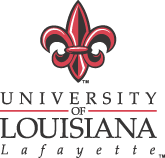 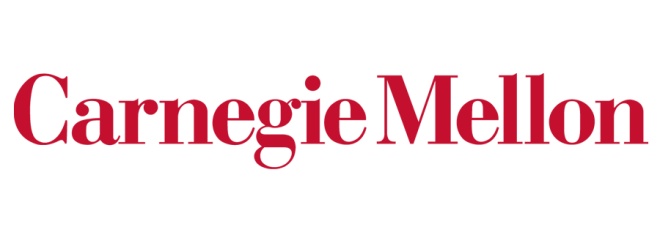 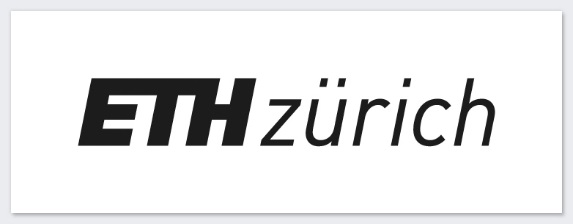 Backup Slides
Xiyue Xiang*, Saugata Ghose†, Onur Mutlu†§, Nian-Feng Tzeng*
*University of Louisiana at Lafayette
†Carnegie Mellon University
§ETH Zürich
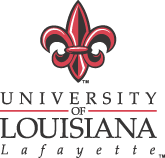 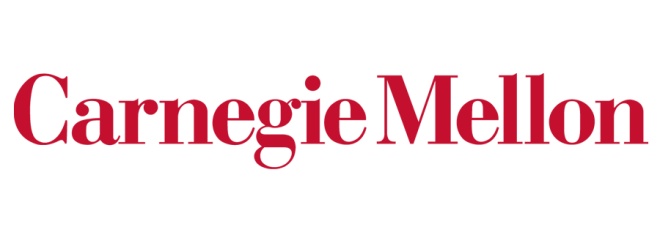 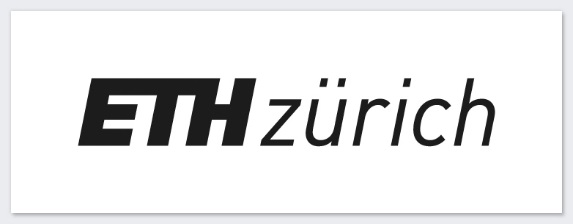 Related Works
Slowdown modeling
Fine grained: [Mutlu+ MICRO ’07], [Ebrahimi+ ASPLOS ’10], [Bois+ TACO ’13]
Coarse grained: [Subramanian+ HPCA ’13], [Subramanian MICRO ’15]
Source throttling
[Chang+ SBAC-PAD ’12], [Nychis+ SIGCOMM ’12], [Nychis+ HotNet ’10]
Application mapping
[Chou+ ICCD ’08], [Das+ HPCA ’13]
Prioritization
[Das+ MICRO ’09], [Das ISCA ’10]
Scheduling
[Kim+ MICRO’10]
QoS
[Grot+ MICRO ’09], [Grot+ ISCA ’11], [Lee+ ISCA ’08]
19
[Speaker Notes: Latency sensitive application tend to spend more time in the core. We observe that throttling such applications not only fails to improve fairness, but in fact adversely impacts the system performance.

Throughput sensitive applications are likely to generate more network traffic. Although moderately throttling such applications can effectively reduce network contention, blindly throttling such applications may aggravate system unfairness. 

the slowest application, which determines the unfairness of a system, is often throughput-sensitive, and further throttling it would increase the system unfairness. FAST utilizes the slowdown estimates from NAS to directly identify the slowest applications, preventing them being throttled down. 


A flow is allocated with different time slot to reduce the inter-application amongst different flow.]
Hardware Cost of NAS
20
NAS Error Distribution
Plot 7,200 application instances
Plot 7,200 application instance
NAS exhibits high accuracy most of the time
21
[Speaker Notes: We also study the distribution of the estimated error across all 7,200 instances
For over 66% of the instances, the error of NAS is lower than 10%. 
84.3% of instance, error of NAS is lower than 20%.
Less than 5.6% of instances have an error higher than 40%. 
So, NAS is pretty accurate….]